Nutrition and Management Strategies that Impact the Bottomline
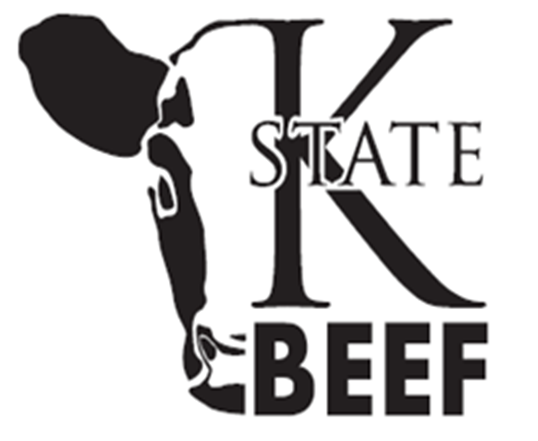 Justin Waggoner
2019 Rancher Rules of Thumb Series
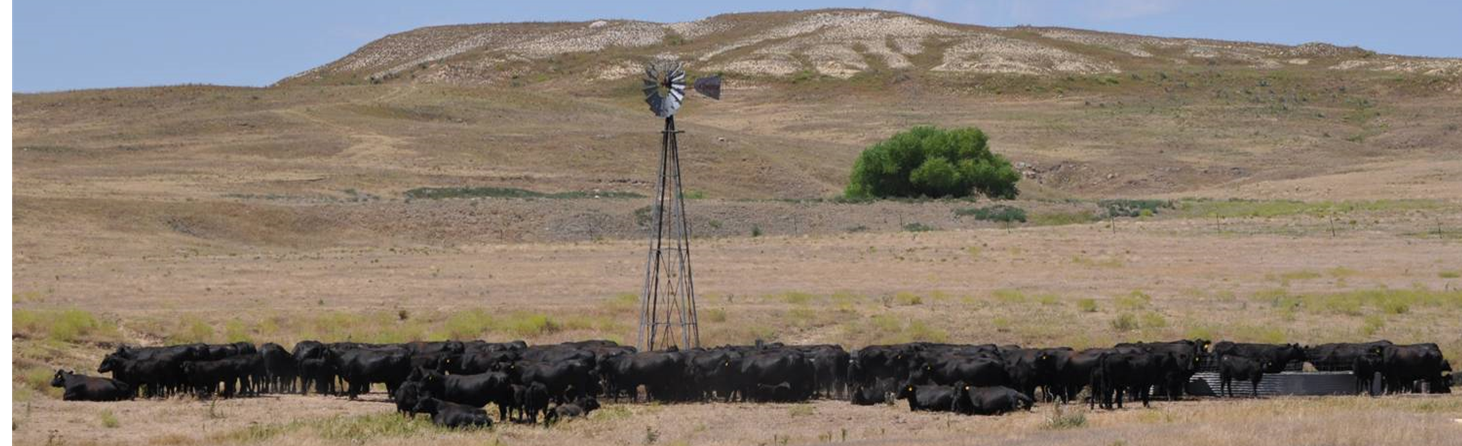 Challenges
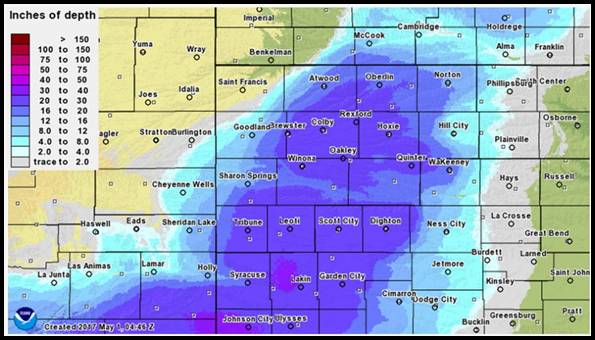 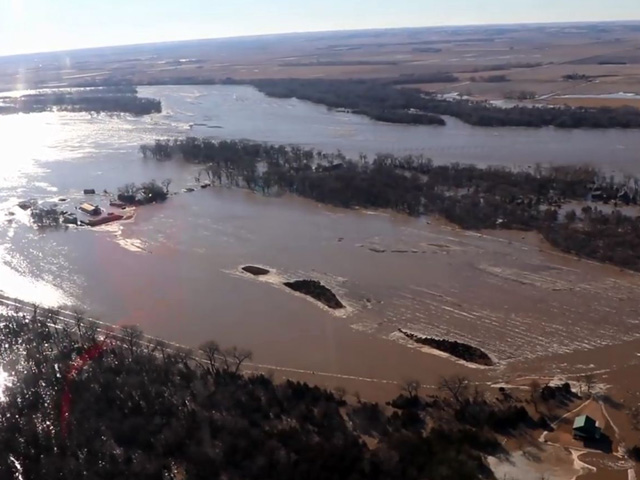 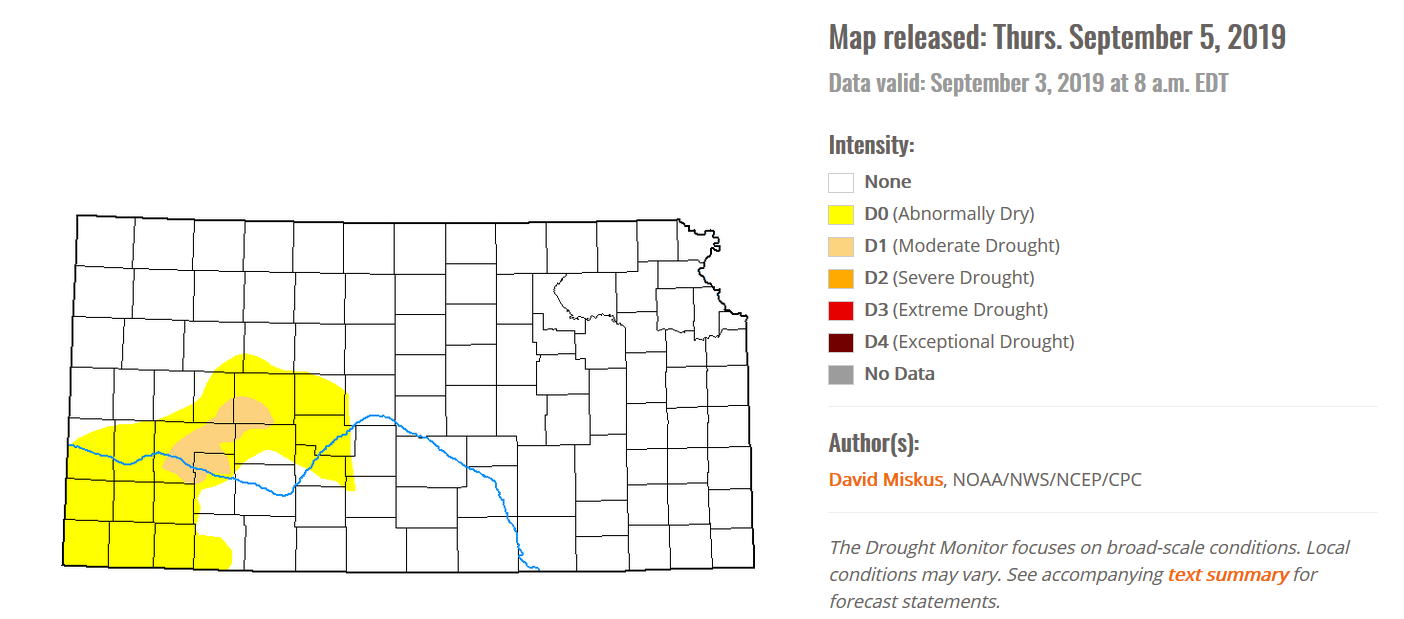 Know Your Costs
Margins are thin

Evaluate new opportunities
What can I afford to pay?

Opportunity/Alternative cost approach?
Grazing cover crops/ Drylotting cows
Kansas Farm Management Assoc.Enterprise summaries
https://www.agmanager.info/2018-enterprise-summary-beef-cows-sell-calves-state
2018 Expenses, $1041/cow Kansas Farm Management Assoc.
Interest
Operator Labor
Feed
Pasture
Repairs
Vet
Annual Pasture Cost, $/cow Kansas Farm Management Assoc.
180 days
$178 = $0.99/day

$214 = $1.18/day
Annual Purchased Feed Cost, $/CowKansas Farm Management Assoc.
180 days
$281 = $1.56/day

$371 = $2.06/day
https://www.agmanager.info/2018-enterprise-summary-beef-cows-sell-calves-state
Annual Total Feed Cost, $/Cow(Pasture and Purchased)
365 days
$471 = $1.29/day

$574 = $1.57/day
https://www.agmanager.info/2018-enterprise-summary-beef-cows-sell-calves-state
Why do we Feed/Supplement cows?
[Speaker Notes: Supplementation or fe]
Managing Feed/Supplementation Costs
Cow nutrient requirements
ENERGY, PROTEIN, minerals, vitamins
Forage resources
Quality 
Availability

Weather
Stocking rate
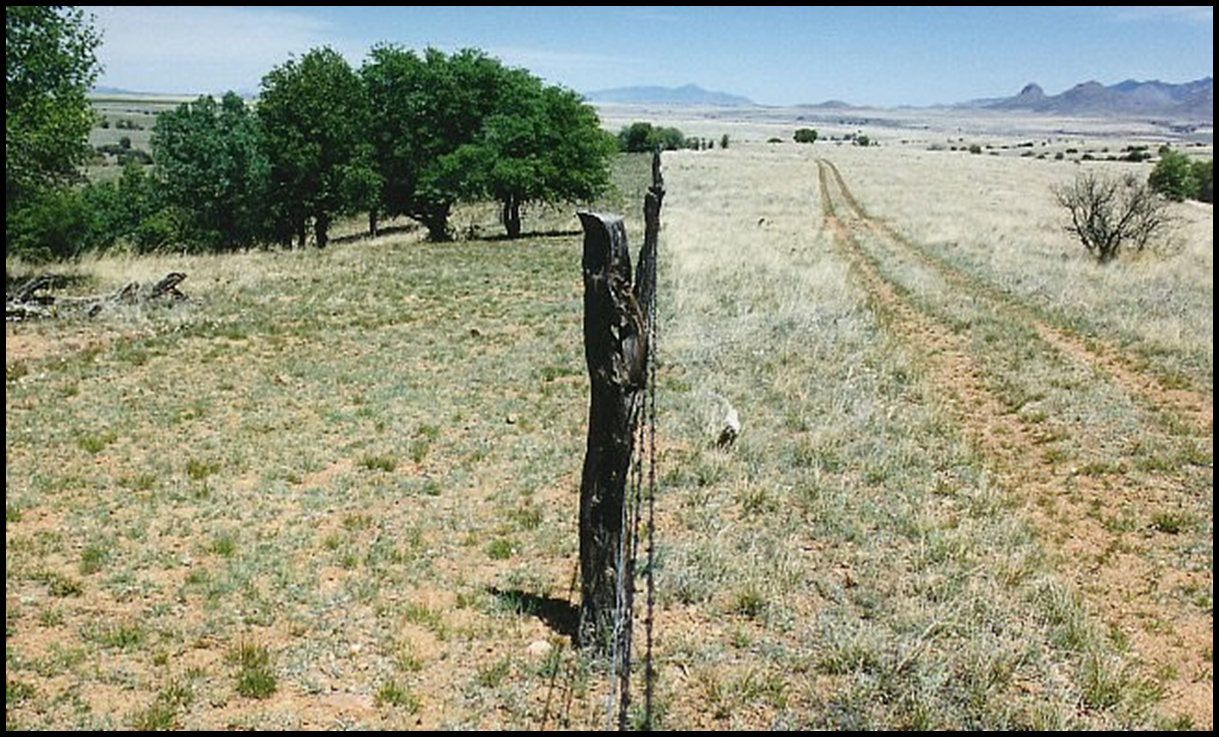 Protein Requirement and Supply
11% CP Forage @ 2.2% BW (3.4 lbs)
4 lbs of 20% CP Supplement 
(0.72 lbs)
Calving
7% CP Forage @ 2.2% BW (2.2 lbs)
Weaning
5% CP Forage @ 2.2% BW (1.5 lbs)
Beef NRC, 2000
Energy Requirement and Supply
0.65 Mcal/lb Forage @ 2.2% BW 
(20.8 Mcals)
Calving
Weaning
0.35 Mcal/lb forage @ 2.2% BW (10.8 Mcals)
Beef NRC, 2000
Energy Requirement and Supply(Earlier Calving)
0.65 Mcal/lb Forage @ 
2.2% BW 
(20.8 Mcals)
Calving
Weaning
0.35 Mcal/lb forage @ 2.2% BW (10.8 Mcals)
Beef NRC, 2000
Energy Requirement and Supply(20% Reduction in Available Forage)
0.65 Mcal/lb Forage @ 
1.76% BW 
(16.01 Mcals)
Calving
Weaning
0.35 Mcal/lb forage @ 2.2% BW (10.8 Mcals)
Beef NRC, 2000
[Speaker Notes: BCS score = about 200 Mcal 
14/30 cow = 5 mcal deficit (150 mcal in 30 days)= 0.75 BCS  
14/20 cow = 2 mcal deficit (60 mcal in 30 days) = 0.25 BCS]
Can we manage cow requirements?(1400 lb cow, 20 lb milk)
Annual Maintenance Energy(1400 lb cow, 20 lb milk, Early Weaned)
Maintenance Energy Savings	= (9099.09)- (8765.67) 
						= 333.42 Mcals
Body condition score of cows weaned when calves were 100-160 days of age
Bolte et al., 2007
[Speaker Notes: Initial when calves were 100 DOA 

Final taken when calves recived at feedlot 220 days of calf age 

0 column calves were weaned for 60 days]
Choosing the best supplement for the situation
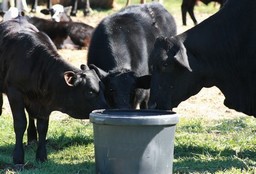 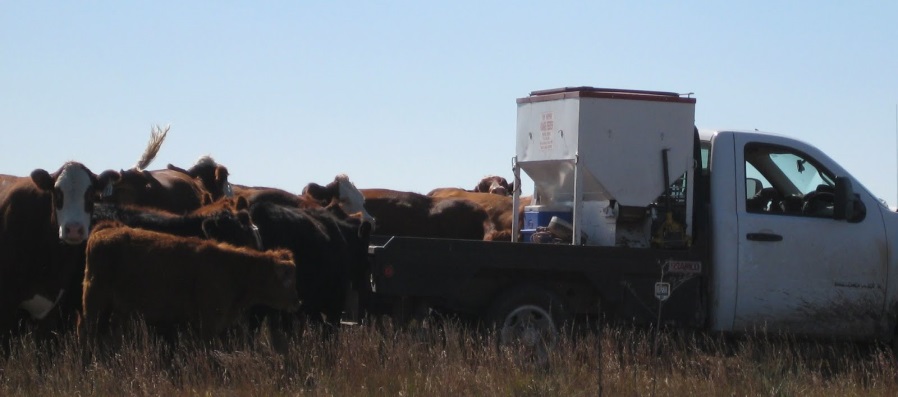 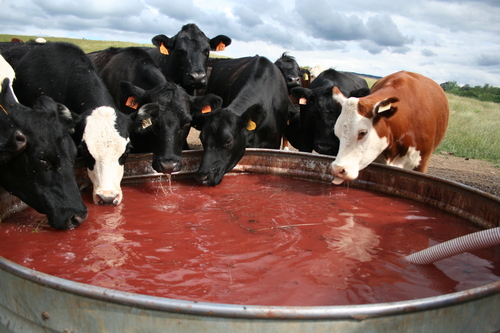 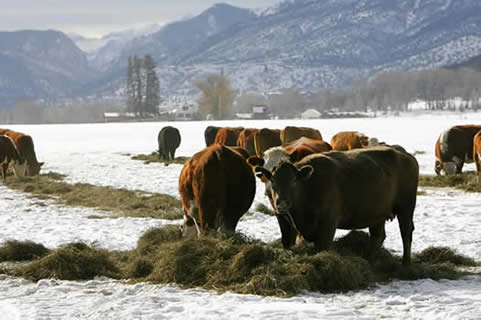 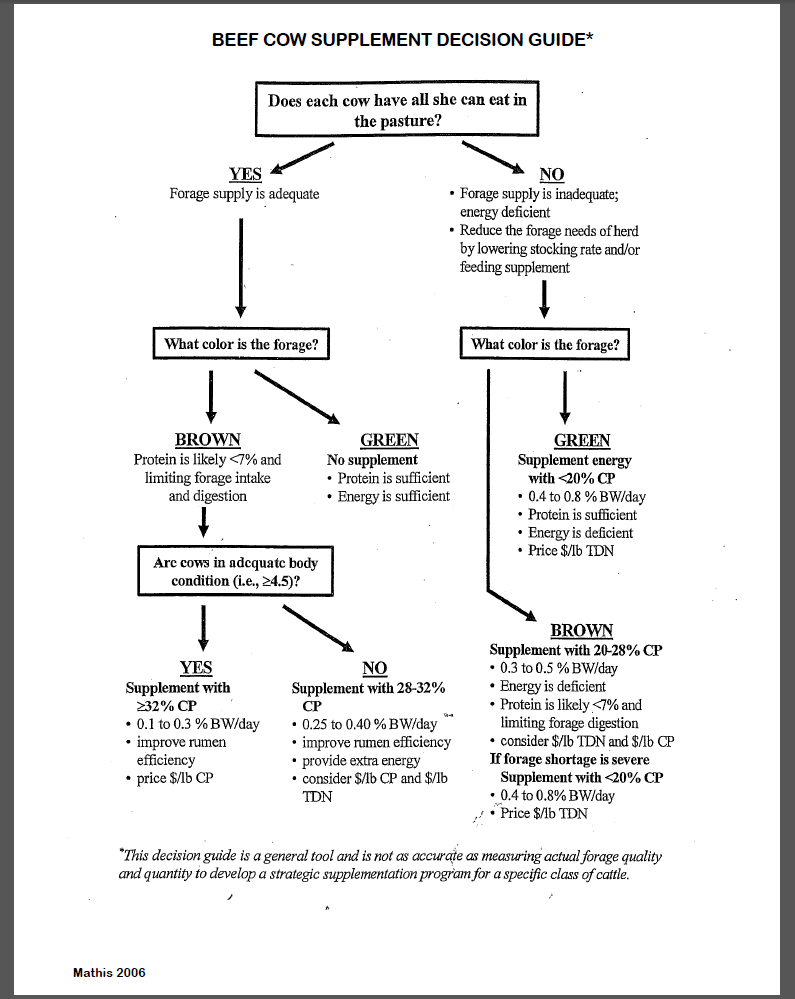 Feed and Operational CostsKansas Farm Management Assoc.
2018 Income, $/cow Kansas Farm Management Assoc.
Cull Animals
Calves
Income from Calves and CullsKansas Farm Management Assoc.
Cull Cows: Failure or Opportunity…..
Market cows account for:
16% of total returns. National Market Cow and Bull Beef Quality Audit 2007
17-24% Gross Income KS Farm Mgmt. Assoc. 2013-2017 


2018 KS Farm Management Assoc. 
Sales of Breeding Stock (Culls?) = $13,017.31
			Gross Sales	= $101,211.80
Sale of Cull animals  ~ 12.8% of Gross Sales
Getting the most $ out of Culls
“Marketing through local auction markets” 

1. Understand the market 
Timely marketing decisions

2. Desirable body condition for the market
Body Score 5 or 6 (Apple et al., 1999a, 1999b)
Western KS, 85%-90% Lean Slaughter Cow Prices
Source: Livestock Marketing Information Center, compiled by Robin Reid
Cull Cow Marketing Strategy
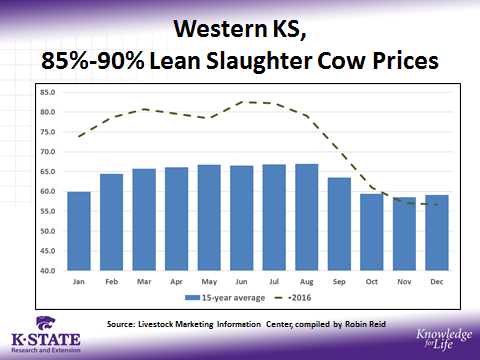 Cull Cow
Sell Immediately
Market Cow Enterprise
Favorable market
Cows in BCS 5-6
Low Input
(Extensive)
High Input
(Intensive)
Forage-based
 - Supplement may   
    be necessary
Cow BCS < 5
Favorable market > 60 days away
Grain-based
Cow BCS < 5
Favorable market < 60 days away
Calf Revenue
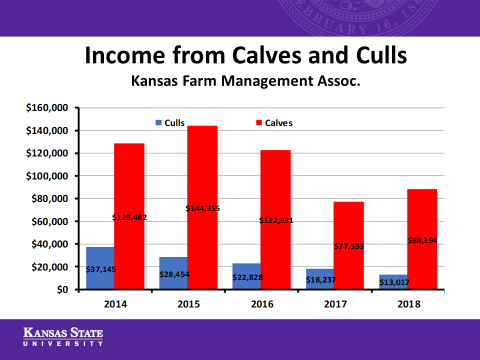 Number of calves
Stocking Rate, Reproduction
Increase lbs calf/acre

Sale weight of calves
Calf age, calving distribution,                       Genetics, Creep feeding, Implants,            Weaning,Backgrounding/Preconditioning
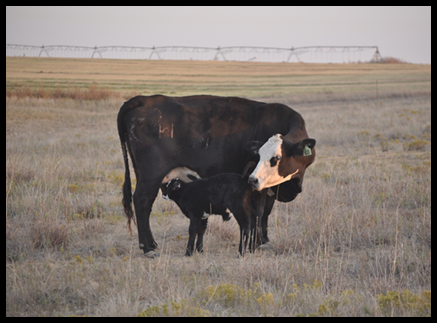 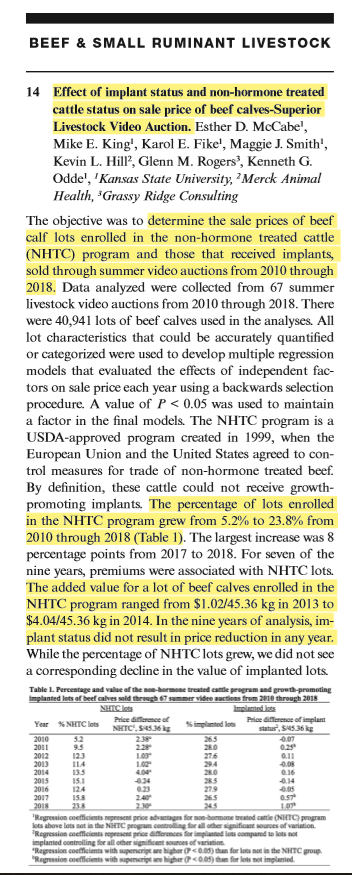 Implants
Criticism 
Effects on replacement heifers
“Read and follow all label directions”
Implanted cattle are less desirable as feeders….discounted

Do implanted cattle receive discounts?
July, 2019 Abstract
https://academic.oup.com/jas/article/97/Supplement_2/7/5541199
The value of an implant
Cattle at least 30-45 days of age, less than 400 lbs, 1 implant

Increase ADG 0.1 lb/d on steer calves, 90-120d 
(9-12 lbs total weight gain per head)

“50 steers calves, an implant produces 
450-600 lbs of gain…
What was the average sale weight of your calves? “
Weaning
Critical point

Weight loss and health challenges can make the difference between profit and loss

More than maternal separation…preparation for the next phase…setting the calf up for success
“Weaning should be more stressful on the cow than the calf”
Forage intake of calves
2.2% bodyweight in Fall

Stockmanship

Management & Nutrition
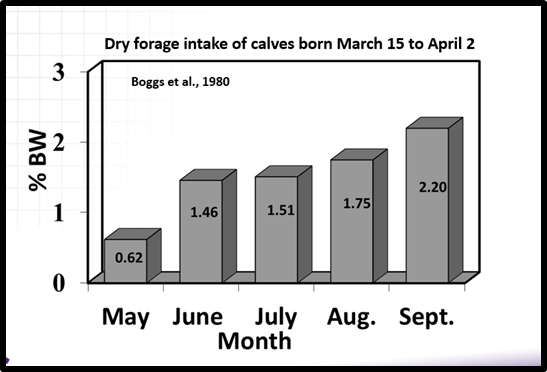 Feeding Management of Newly Weaned Calves
Dry matter intake is imperative to success
Newly-weaned calves often reluctant to eat and subsequent DM intake is low (1-1.5% BW)
Day 10-14
Day 1
K-State Weaning Feed Management Program
Backgrounding/Preconditioning
VAC 45/VAC 45+ generated $7.09/cwt premium relative to VAC 24 (Smith et al., 2018)
 43,242 lots sold through Superior Livestock, from 2010-2018

Additional body weight gain
2.0 lb/d ADG x 45 days = 90 lbs sale weight
Ability to convert feed to live weight gain
Price received drives calf revenue
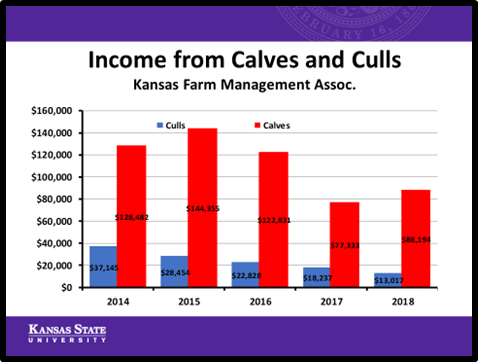 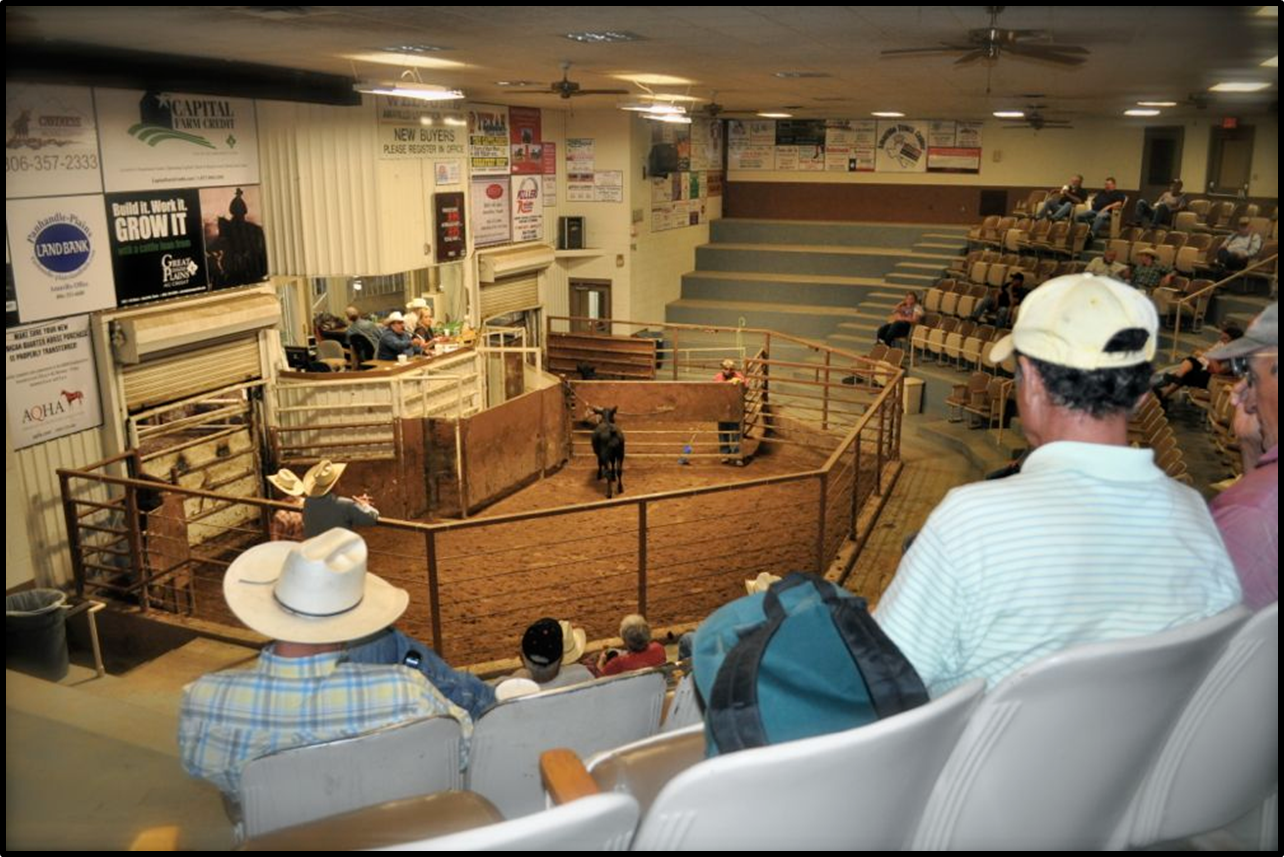 Do you control the price received for your cattle?
Selling calves…
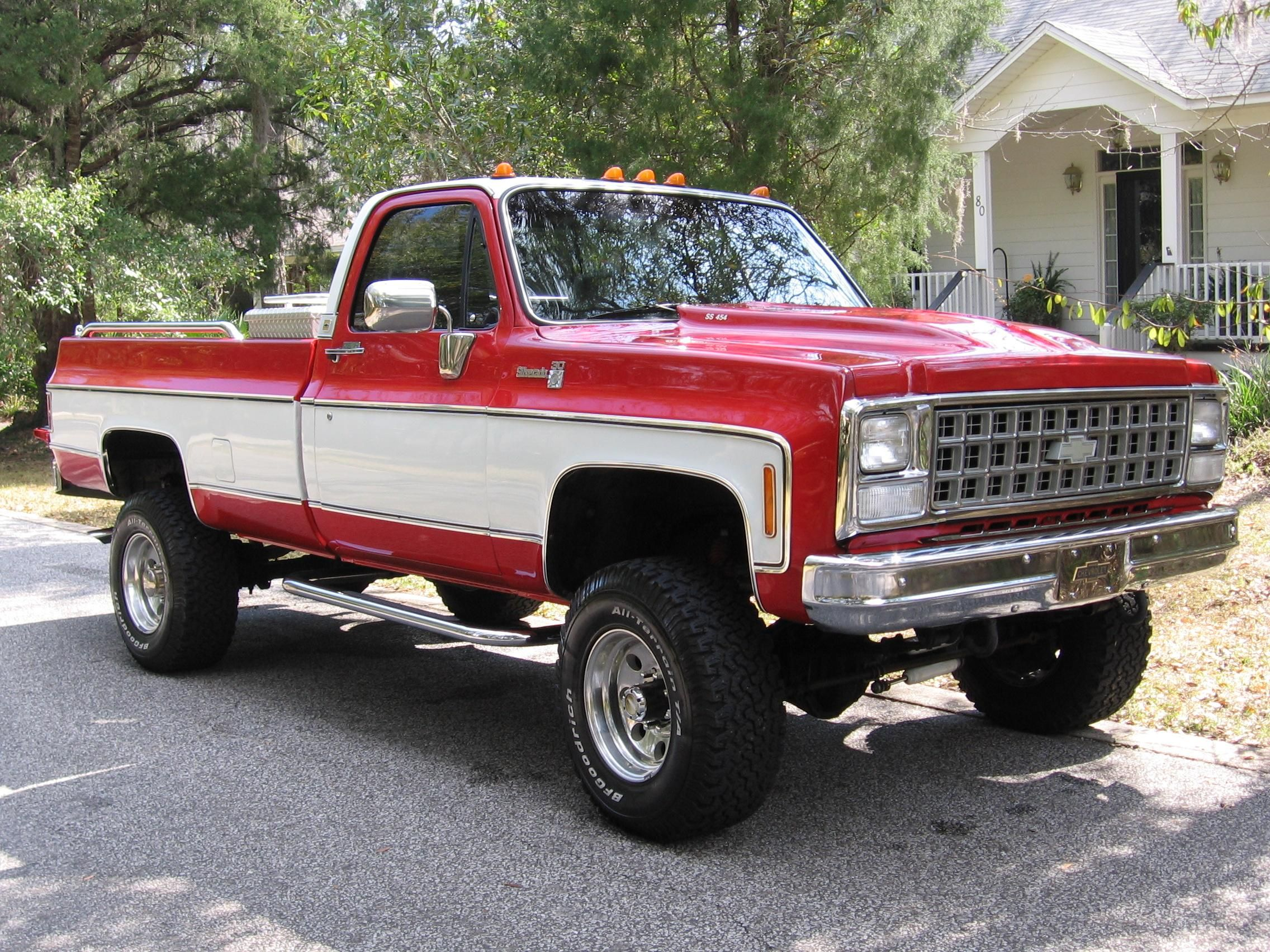 Marketing Calves
What are you going to sell?
Calves, feeders

When?

Can you upgrade or target different markets?
Data
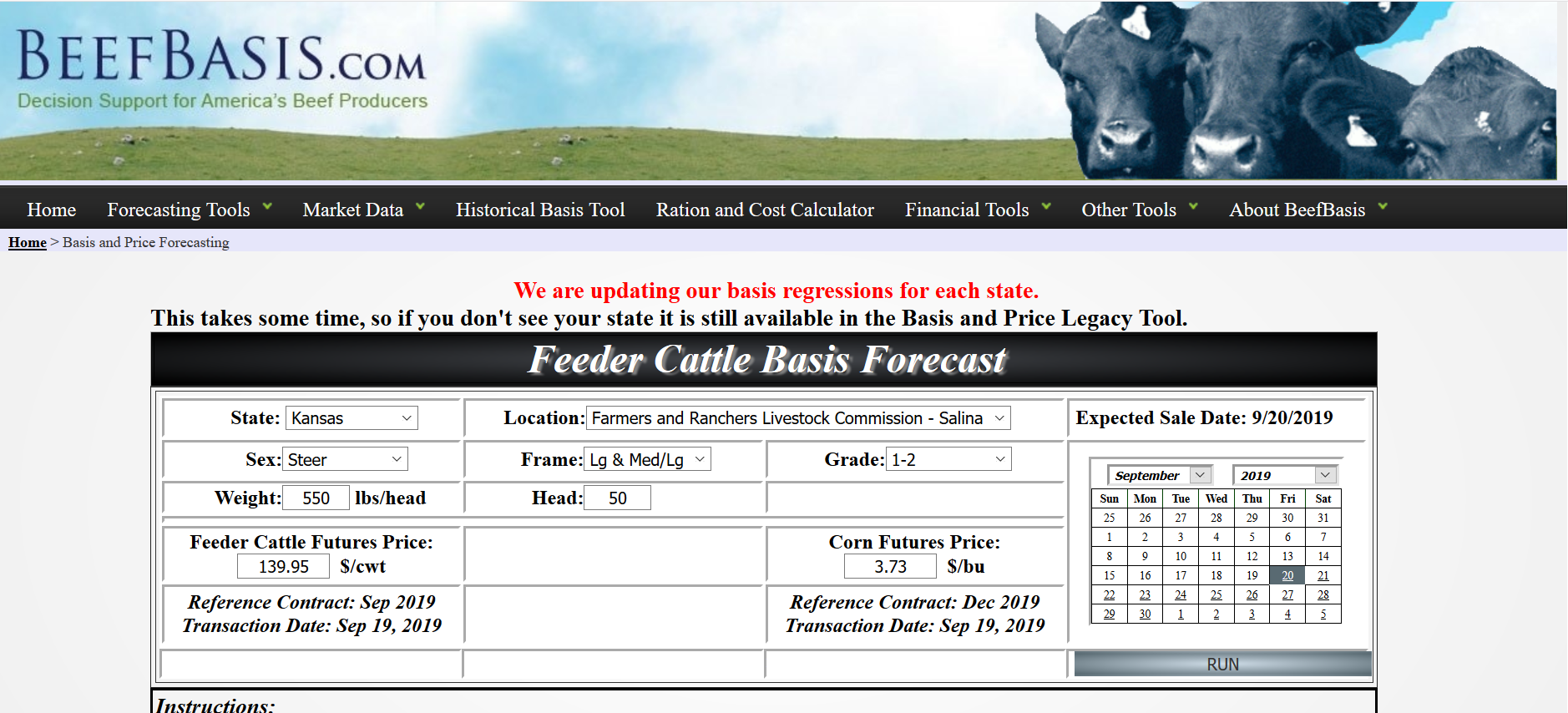 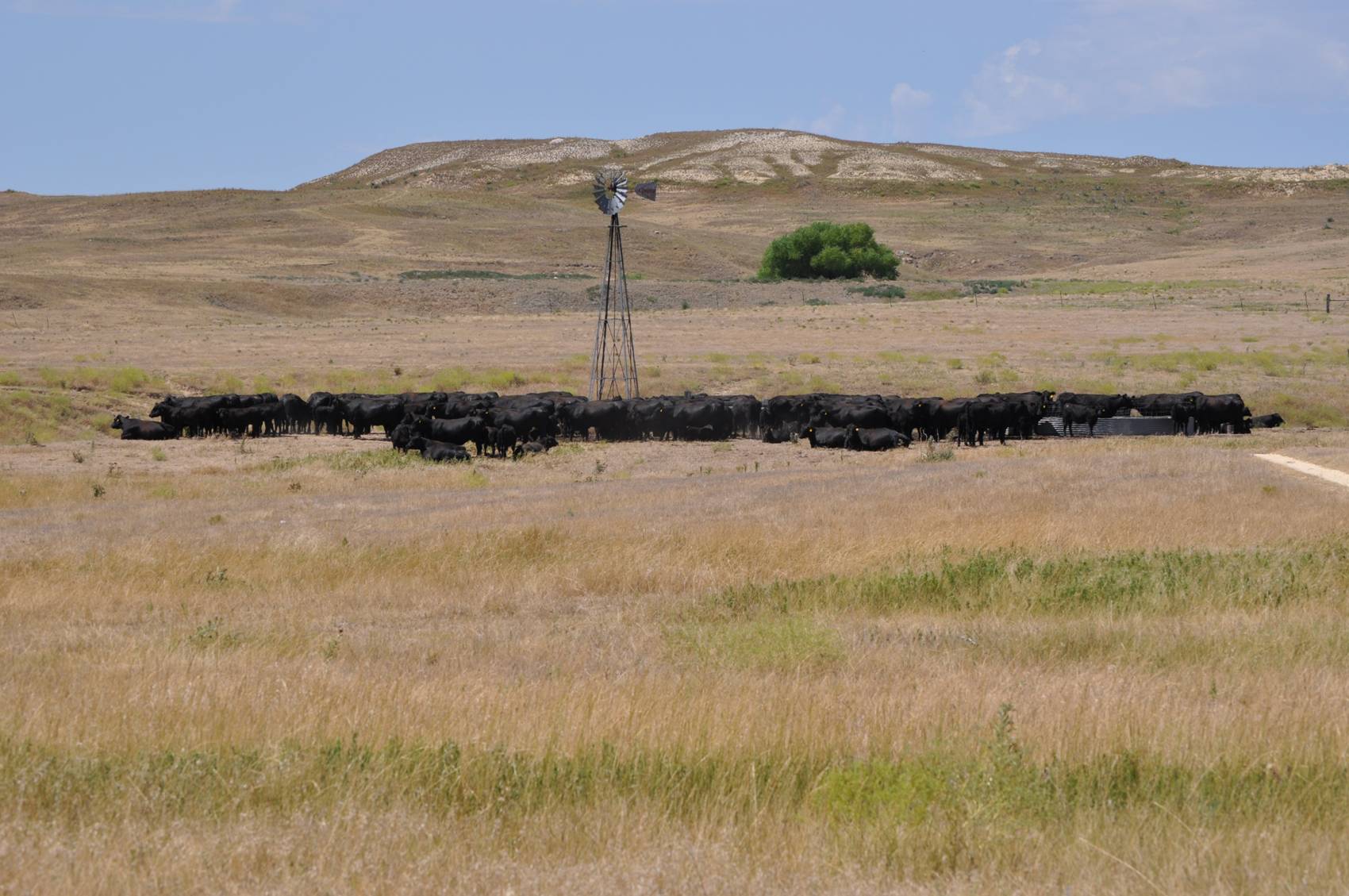 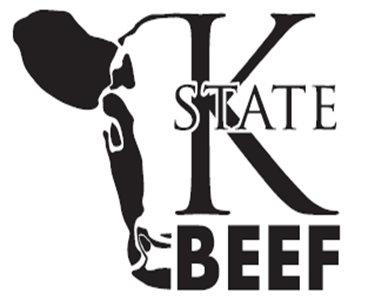 KSUBeef.org
Justin W. Waggoner, Ph.D. 
jwaggon@ksu.edu
Beef Systems Specialist
Garden City, KS
620-275-9164